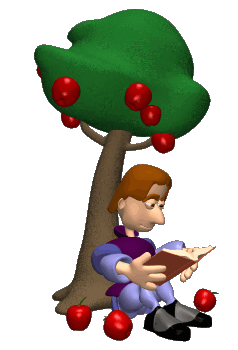 Giúp Bé AĐiSon trả lời
10 vạn câu hỏi vì sao
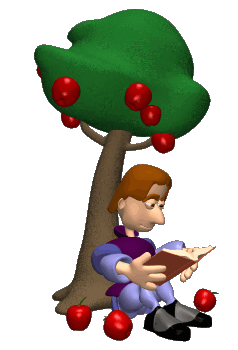 5
1
2
6
7
3
4
8
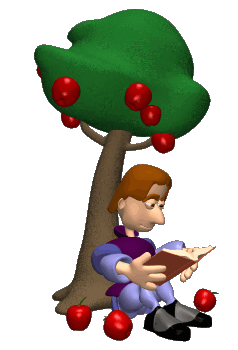 Câu 1 và đáp án
Sửa vào đây
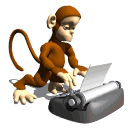 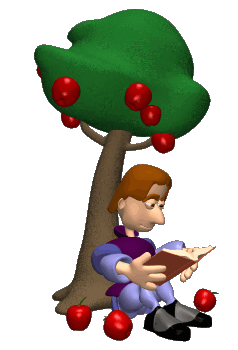 Câu 2 và đáp án
Sửa vào đây
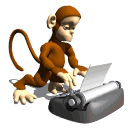 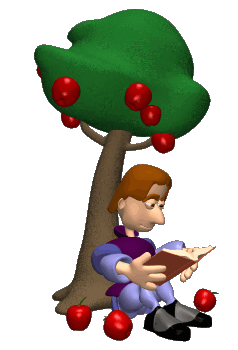 Câu 3 và đáp án
Sửa vào đây
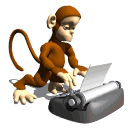 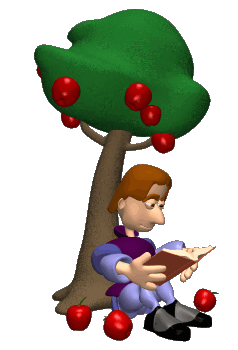 Câu 4 và đáp án
Sửa vào đây
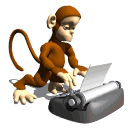 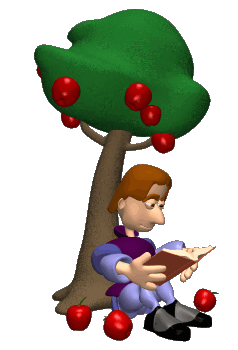 Câu 5 và đáp án
Sửa vào đây
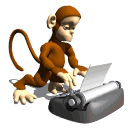 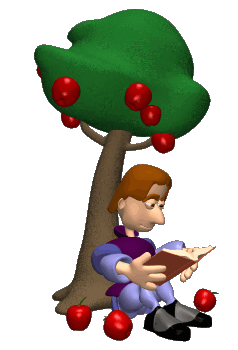 Câu 6 và đáp án
Sửa vào đây
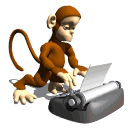 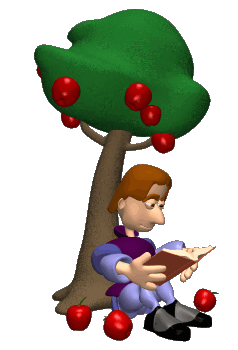 Câu 7 và đáp án
Sửa vào đây
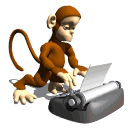 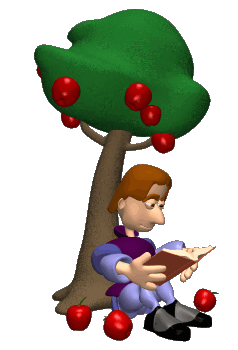 Câu 8 và đáp án
Sửa vào đây
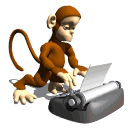